Gliederung
E	 Klimafolgen für verschiedene Sektoren
Klimafolgen für die Landwirtschaft
Klimafolgen für die Industrie und Gewerbe
Klimafolgen für die Wald- und Forstwirtschaft
Klimafolgen für die Finanz- und Versicherungswirtschaft
Klimafolgen für die Fischereien
1
Gliederung
E	 Klimafolgen für verschiedene Sektoren
Klimafolgen für die Energiewirtschaft
Klimafolgen für die biologische Vielfalt
Klimafolgen für den Verkehr
Klimafolgen für den Tourismus
Klimafolgen für das Bauwesen
2
E: Klimafolgen: Für Sektoren
3
[Speaker Notes: Was kommt auf uns zu?
Die Folgen des Klimawandels für die Sektoren sind teilweise noch ungewiss. Es existieren viele Zukunftsprognosen, die eintreten können. Das Auftreten von höheren finanziellen Belastungen ist ziemlich wahrscheinlich. Deswegen ist ein frühzeitiges Handeln notwendig.]
E: 1. Klimafolgen für die   
         Landwirtschaft
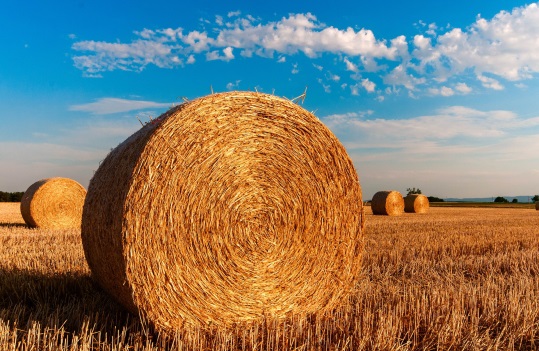 4
[Speaker Notes: Die Landwirtschaft ist einer der Sektoren, der durch die veränderten Wetterbedingungen sehr beeinflusst wird. Anhand des Klimawandels kommt es zu Veränderung der Niederschlagsmenge und Niederschlagsverteilung. Dies hat Auswirkungen auf die regionale und zeitliche Verfügbarkeit des Regenwassers. Die Bodenbeschaffenheit verändert sich aufgrund des Wasserhaushalts. Ein Rückgang von bis zu 30 Prozent der Sommerniederschläge ist bis 2080 möglich. In manchen Regionen kommt es dagegen zu Regenüberschüssen, die auch zu Missernten führen können.  

Quelle:
- https://www.umweltbundesamt.de/themen/klima-energie/klimafolgen-anpassung/handlungsfeld-landwirtschaft

Bilderquelle:
- pixabay.com]
E: 1. Klimafolgen für die   
         Landwirtschaft
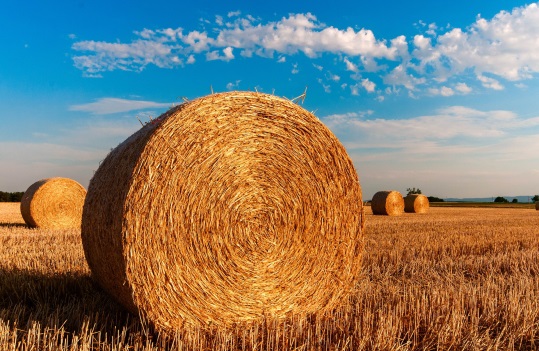 5
[Speaker Notes: So wie die Niederschläge die Landwirtschaft beeinflussen kann, so hat auch die Temperaturänderung Einfluss auf sie. Da die heißen Tage in Zukunft zunehmen werden, sind die Folgen für die Vegetations- und Wachstumsperioden und somit für die ganze Landwirtschaft groß. Durch die globale Temperaturerhöhung steigt gleichzeitig die Verbreitungen von Pflanzenkrankheiten und verringert dadurch die Ernte. In Südwestdeutschland steigt beispielsweise der Pilzbefall „Apfelschorf“ deutlich an und verursacht große Qualitätseinbußen. Da die Winter milder werden und die Temperatur durchschnittlich steigt, gibt es einen Umsiedelungs-Trend der Agrarflächen in nördlichere Gebiete. Die Agrarflächen werden von Süddeutschland nach Norddeutschland verlagert. Zudem werden wärmeliebende Arten angepflanzt, wie die Hirse oder Mais. Auch die Produktivität der Tierhaltung nimmt zunehmend ab. Aufgrund der Abnahme der Frosttage, nehmen die Krankheiten durch Schädlinge oder Parasiten zu. Tiere erkranken immer mehr an vektorübergreifenden Krankheiten, weil bestimmte Mückenarten diese Krankheiten übertragen. Außerdem wird die Milchproduktion reduziert, da Kühe empfindlich gegenüber Temperaturerhöhungen sind.

Quelle:
- https://www.umweltbundesamt.de/themen/klima-energie/klimafolgen-anpassung/handlungsfeld-landwirtschaft

Bilderquelle: 
- pixabay.com]
E: 1. Klimafolgen für die   
         Landwirtschaft
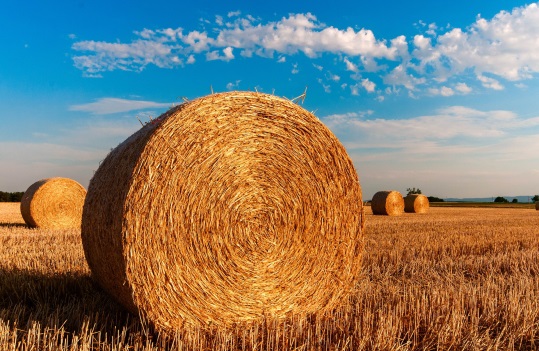 6
[Speaker Notes: Durch erhöhtes Eintreten der extremen Wetterereignisse wird die Agrarwirtschaft zusätzlich beeinträchtigt. Mögliche Vorfälle sind die Zunahme von Trockenperioden, der Anstieg der Starkniederschläge, die erhöhte Anzahl von Gewittern, die Gefahr von Bodenerosionen und die Schäden an der landwirtschaftlichen Infrastruktur. Diese Beispiele können zu starken Ertragsschwankungen führen. 

Quelle:
- https://www.umweltbundesamt.de/themen/klima-energie/klimafolgen-anpassung/handlungsfeld-landwirtschaft

Bilderquelle: 
- pixabay.com]
E: 1. Klimafolgen für die   
         Landwirtschaft
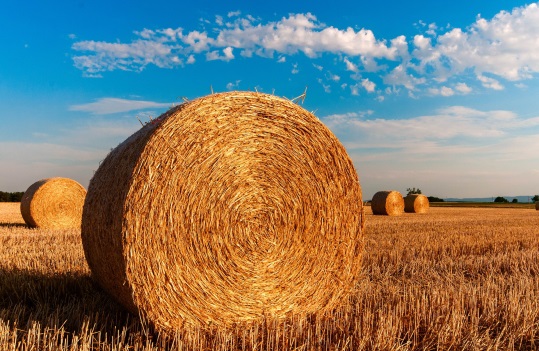 7
[Speaker Notes: Die Kohlendioxidkonzentrationsänderungen in der Luft haben Auswirkungen auf die Wachstumsphasen der Nutzpflanzen. Je nach Pflanzenart wirkt sich eine höhere Konzentration wachstumsfördernd aus. Dabei unterscheidet man in C3- und C4- Pflanzen. In Deutschland sind fast alle angebauten Nutzpflanzen C3-Pflanzen. Bei C3-Pflanzen (Weizen, Kartoffel) ist die Photosynthese Leistung höher, wenn die CO2-Konzentration höher ist. Bei Hitze oder Dürre verringert sich aber die Leistung. C4-Pflanzen (Mais, Hirse) nutzen schon geringe CO2-Konzentrationen. Höhere Konzentrationen bewirken kaum Unterschiede. Höhere CO2-Konzentrationen steigern die Effizienz bei der Wassernutzung. Trotz den positiven Auswirkungen einer CO2-Erhöhung sind die negativen Folgen für die Landwirtschaft enorm. 

Quelle:
- https://www.umweltbundesamt.de/themen/klima-energie/klimafolgen-anpassung/handlungsfeld-landwirtschaft

Bilderquelle: 
- pixabay.com]
E: 1. Klimafolgen für die
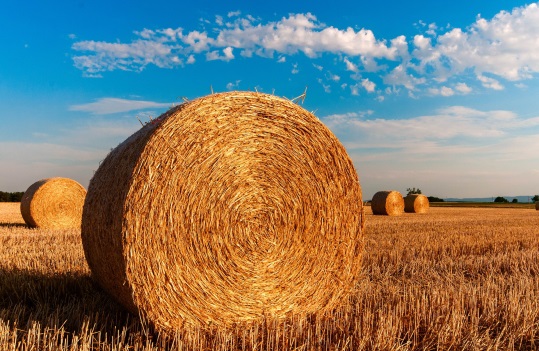 8
[Speaker Notes: Die Landwirtschaft ist sehr stark von den veränderten Wetterbedingungen betroffen. Längere Dürreperioden, schlagartige Niederschläge, Stürme, etc. können landwirtschaftliches Arbeiten erschweren und zu Anpassungsmaßnahmen führen. Eines dieser Beispiele ist, dass durch die globale Temperaturerhöhung Winzer in Südnorwegen seit den 1990er Jahren Wein anbauen. Früher wäre das undenkbar gewesen. Natürlich wählen die Winzer frostresistente Sorten, jedoch kann es im Sommer bis zu 30 Grad Celsius warm werden.  


Quelle:
- http://www.norwegenservice.net/weinanbau-in-norwegen

Bilderquelle: 
- pixabay.com]
E: 2. Klimafolgen für die 
         Industrie und Gewerbe
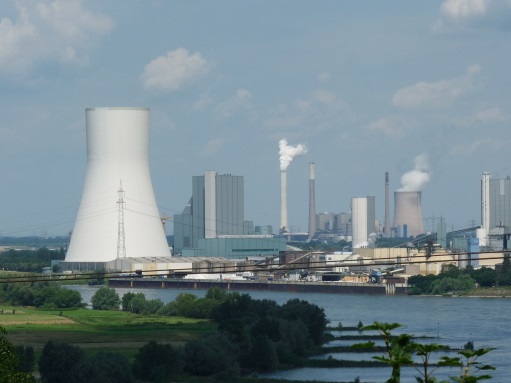 9
[Speaker Notes: Steigende Temperaturen machen nicht nur der Landwirtschaft große Sorgen. Die Industrie und das Gewerbe leiden ebenso darunter. Hitzewellen beeinträchtigen die Produktivität. Vor allem dann, wenn die Büroräume oder Produktionshallen nicht klimatisiert sind. Doch nicht nur die Arbeitsproduktivität kann beeinflusst werden, sondern auch die menschliche Gesundheit kann Schaden nehmen. Das menschliche Kreislaufsystem kann beeinträchtigt werden und die Konzentrationsfähigkeit leidet, wodurch weitere Unfälle passieren können. Durch den Temperaturanstieg können Schwierigkeiten bei der Lagerung von temperatursensiblen Produkten entstehen. Industrien in Großstätten sind besonders betroffen, da Städte sich schneller und länger Aufheizen. Es können Investitionen in Kühlungstechniken vorgenommen werden, jedoch steigen dadurch die Energiekosten an.  
 
Quelle: 
- https://www.umweltbundesamt.de/themen/klima-energie/klimafolgen-anpassung/folgen-des-klimawandels/klimafolgen-deutschland/klimafolgen-handlungsfeld-industrie-gewerbe

Bilderquelle: 
- pixabay.com]
E: 2. Klimafolgen für die 
         Industrie und Gewerbe
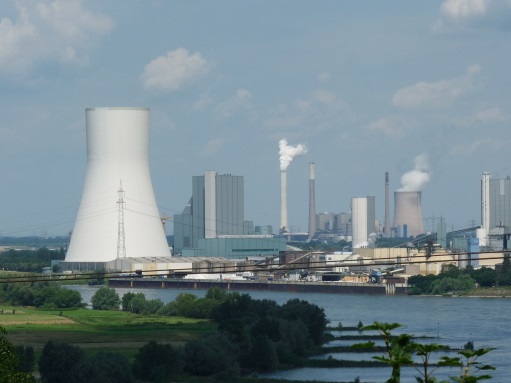 10
[Speaker Notes: Die Wasserverfügbarkeit spielt bei der Industrie und dem Gewerbe genauso eine große Rolle wie der Temperaturanstieg. Durch Überschwemmungen oder Niederschläge erhöht sich das Hochwasser- und Erdrutschrisiko. Besonders Unternehmen in Gewässernähe sind davon betroffen. Dies kann zu Einschränkungen oder Produktionsstopp führen. Unternehmen in der Nähe von Gewässern nutzen das Wasser als Kühlmöglichkeit. Da aber aufgrund des Klimawandels die Wasserverfügbarkeit in Flüssen/Seen und im Grundwasserspiegel geringer ist, gibt es eine Einschränkung des Kühlwassers und der Kühlmöglichkeit. Für Unternehmen die auf dem Schiffweg viel transportieren, kann es zu Lieferengpässen von Gütern kommen. Je nach Branche ist die Wasserverfügbarkeit wichtig oder weniger wichtig. Bei Branchen, die eine hohe Wasserqualität erwarten, kann es aufgrund der Verringerung zu Wasseraufbereitungsmaßnahmen kommen. Diese zusätzlichen Maßnahmen verursachen wiederum Kosten. 

Quelle: 
- https://www.umweltbundesamt.de/themen/klima-energie/klimafolgen-anpassung/folgen-des-klimawandels/klimafolgen-deutschland/klimafolgen-handlungsfeld-industrie-gewerbe

Bilderquelle: 
- pixabay.com]
E: 2. Klimafolgen für die 
         Industrie und Gewerbe
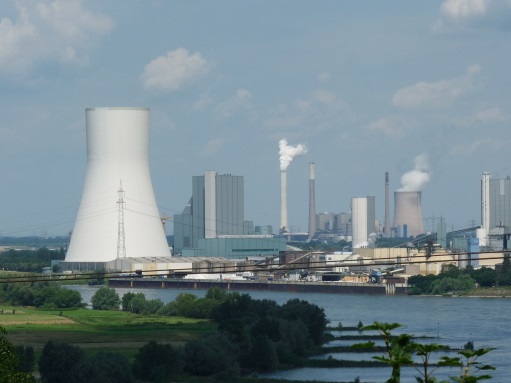 11
[Speaker Notes: Selbst einmalige Wetterereignisse können große betriebliche Schäden verursachen. Die Schadstoffe können freigesetzt werden und die Gesundheit und die Natur können dadurch gefährdet werden. Durch den vom Menschen verursachten und den natürlichen Treibhauseffekt erhöht sich das Risiko. Die Industrie und das Gewerbe werden in Zukunft mit vielen Wetterereignissen rechnen müssen. 

Quelle: 
- https://www.umweltbundesamt.de/themen/klima-energie/klimafolgen-anpassung/folgen-des-klimawandels/klimafolgen-deutschland/klimafolgen-handlungsfeld-industrie-gewerbe

Bilderquelle: 
- pixabay.com]
E: 2. Klimafolgen für die
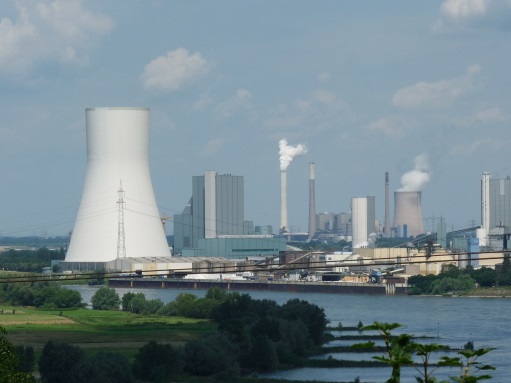 12
[Speaker Notes: Die Industrie und das Gewerbe werden vor allem durch die Temperaturerhöhung, der Verringerung der Wasserverfügbarkeit und der extremen Wetterescheinungen Schäden verzeichnen. Durch starke Wetterextreme kann es zu großen Infrastrukturschäden kommen. Angestellte können durch Überflutungen nicht an ihren Arbeitsplatz gelangen oder Zufahrtswege für die Materialanlieferung können blockiert werden. Dies führt zu Verzögerungen und hat finanzielle Auswirkungen für das Unternehmen. 

Quelle: 
- https://www.umweltbundesamt.de/themen/klima-energie/klimafolgen-anpassung/folgen-des-klimawandels/klimafolgen-deutschland/klimafolgen-handlungsfeld-industrie-gewerbe

Bilderquelle: 
- pixabay.com]
E: 3. Klimafolgen für Wald- 
         und Forstwirtschaft
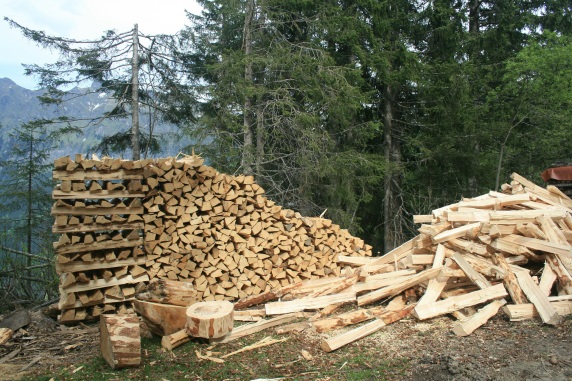 13
[Speaker Notes: Wie bei den anderen Sektoren ist auch die Wald- und Forstwirtschaft von Temperaturveränderungen betroffen. Durch die höheren Niederschläge im Winter und den verringerten Niederschlägen im Sommer kommt es zu einer Veränderung der Niederschlagsverteilung und der Niederschlagsmenge. Bis 2050 wird sich die Niederschlagmenge sowohl im Winter als auch im Sommer um etwa 25 % verändern. Durch die Veränderungen entsteht ein Risiko für das Ökosystem des Waldes. Einschränkungen der Bodenfunktionen und die wirtschaftliche Nutzbarkeit können darunter leiden. In den Wintermonaten werden die Nässephasen verlängert und der Boden wird durchweicht. Durch den Feuchtigkeitsanstieg steigt gleichzeitig der Schädlingsbefall. Einer der bekanntesten Pilze ist der „Falsches Weißes Stengelbecherchen“. Dieser führt zu dem Sterben von Eschentrieben in feuchten Regionen. 

Quellen:
- https://www.umweltbundesamt.de/das-handlungsfeld-wald-forstwirtschaft
- https://www.umweltbundesamt.de/themen/klima-energie/klimafolgen-anpassung/handlungsfeld-landwirtschaft

Bilderquelle:
-  pixabay.com]
E: 3. Klimafolgen für Wald- 
         und Forstwirtschaft
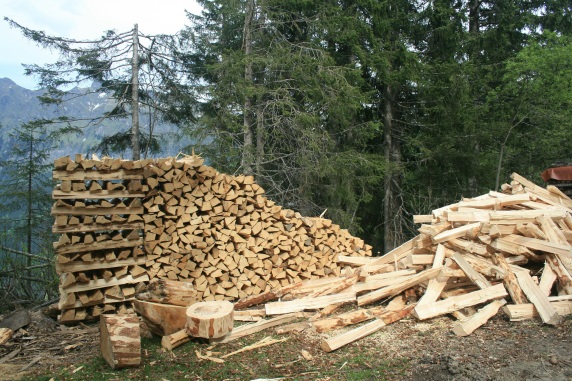 14
[Speaker Notes: Neben den Veränderungen der Niederschläge hat auch die steigende globale Temperaturerhöhung großen Einfluss auf die Wald- und Forstwirtschaft. Die Folgen des Klimawandels können für die Wald- und Forstwirtschaft gravierend sein, da Bäume langlebig und ortsfest sind. Die Anpassungsfähigkeit von Bäumen sind daher sehr gering. Gerade durch den Temperaturanstieg werden Schädlinge (Borkenkäfer, Maikäfer) im Waldökosystem weiter verbreitet, wodurch viele Lebewesen gefährdet werden. Außerdem steigt das Risiko für Waldbrände durch anhaltende Dürreperioden. Dabei reicht schon ein kleiner Funke aus, um große Waldgebiete in Brand zu stecken. In Australien oder in den USA kommt das bereits öfters vor. Auch in Ost- und Südwestdeutschlands besteht die Gefahr in Kiefernwälder. Bäume und Sträucher können jedoch nicht nur durch äußere Einwirkungen sterben. Auch der globale Temperaturanstieg erschwert die Wachstumsbedingungen. Pflanzen benötigen Wasser für ihre Wachstumsphase und durch erhöhte Temperaturen und anhaltende Trockenperioden wird das Wachstum eingeschränkt. Daraus können große wirtschaftliche Folgen eintreten, je nachdem wie drastisch der Klimawandel voranschreitet. 

Quellen:
- https://www.umweltbundesamt.de/das-handlungsfeld-wald-forstwirtschaft
- https://www.umweltbundesamt.de/themen/klima-energie/klimafolgen-anpassung/handlungsfeld-landwirtschaft

Bilderquelle:
-  pixabay.com]
E: 3. Klimafolgen für Wald- 
         und Forstwirtschaft
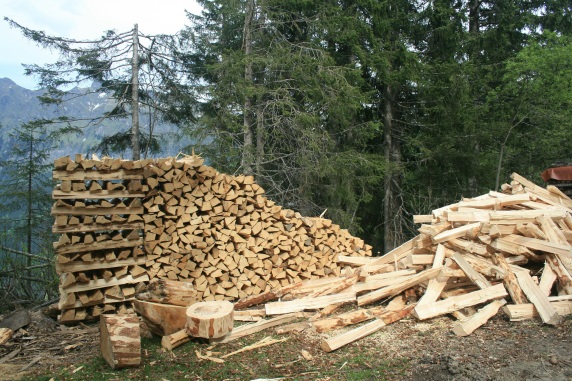 15
[Speaker Notes: Der Klimawandel intensiviert die extremen Wetterereignisse und steigert ihre Häufigkeit. Seit den 1990er Jahren verzeichnet die Forstwirtschaft stetig größere wirtschaftliche Schäden, aufgrund von häufiger eintretenden und stärkeren Stürmen. In Zukunft werden die Vorfälle weiter steigen. Im Gegensatz zu der Temperaturerhöhung, die eher schleichend voranschreitet, verursachen Wetterereignisse innerhalb kurzer Zeit großen Schaden. In den Alpen besteht bereits erhöhte Gefahr.

Quellen:
- https://www.umweltbundesamt.de/das-handlungsfeld-wald-forstwirtschaft
- https://www.umweltbundesamt.de/themen/klima-energie/klimafolgen-anpassung/handlungsfeld-landwirtschaft

Bilderquelle:
-  pixabay.com]
E: 3. Klimafolgen für Wald- 
         und Forstwirtschaft
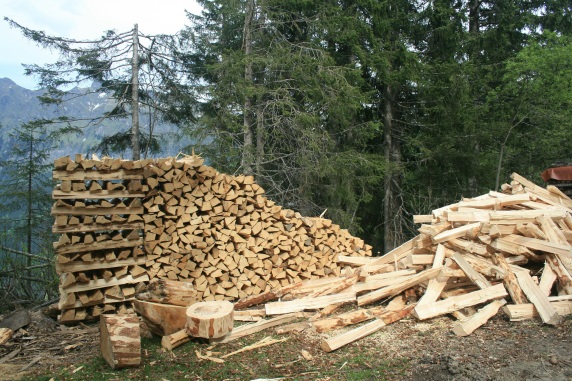 16
[Speaker Notes: Wie auch in der Landwirtschaft werden die Wachstumsphasen der Bäume durch eine erhöhte CO2-Konzentration gefördert, da eine Steigerung der Photosynthese stattfindet. Man spricht dabei von dem CO2-Düngeeffekt. Häufig wird der Wachstumsschub jedoch durch bestimmte Faktoren, wie die Wasserknappheit begrenzt.

Quellen:
- https://www.umweltbundesamt.de/das-handlungsfeld-wald-forstwirtschaft
- https://www.umweltbundesamt.de/themen/klima-energie/klimafolgen-anpassung/handlungsfeld-landwirtschaft

Bilderquelle:
-  pixabay.com]
E: 3. Klimafolgen für die
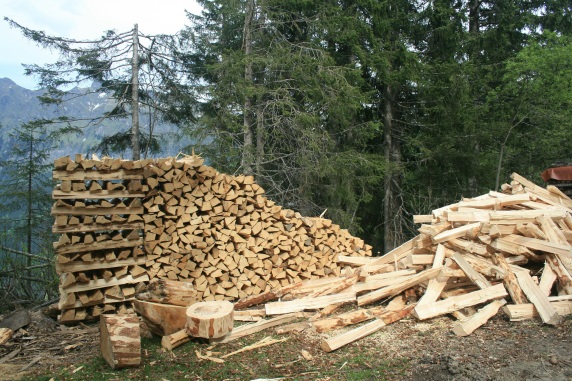 17
[Speaker Notes: Durch erhöhte Temperaturen und längeren Sommerperioden steigt der Bestand an Borkenkäfern, da die benötigte Entwicklungsdauer der Tiere verkürzt wird. Deswegen können sich mehr Generationen von Borkenkäfern während der verlängerten Sommerperiode entwickeln. Dadurch kommt es zu enormen Schäden in der Forstwirtschaft. In Zukunft können diese noch höher ausfallen.

Quellen:
- https://www.umweltbundesamt.de/das-handlungsfeld-wald-forstwirtschaft
- https://www.umweltbundesamt.de/themen/klima-energie/klimafolgen-anpassung/handlungsfeld-landwirtschaft

Bilderquelle:
-  pixabay.com]
E: 4. Klimafolgen für Finanz- 
         und Versicherungs-
         wirtschaft
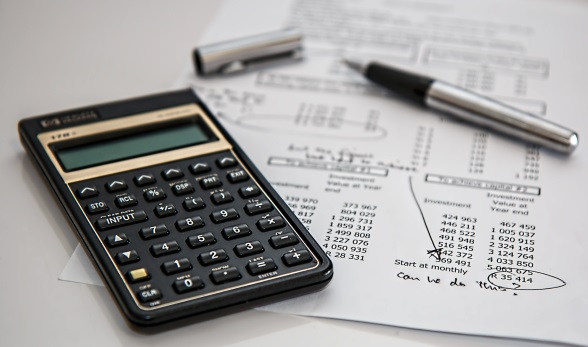 18
[Speaker Notes: Sowohl die Finanz- als auch die Versicherungswirtschaft müssen mit den Herausforderungen des Klimawandels umgehen. Da der Klimawandel ein globales Problem ist und viele Unternehmen in der Finanz- und Versicherungswirtschaft international agieren, sind sie nicht nur von regionalen sondern auch von globalen Folgen betroffen. Deswegen steigt das Risikopotential durch den Klimawandel an. Umweltkatastrophen, der Meeresspiegelanstieg oder andere Ereignisse können Einfluss auf die Geschäftsrisiken haben. 

Quelle: 
- https://www.umweltbundesamt.de/themen/klima-energie/klimafolgen-anpassung/folgen-des-klimawandels/klimafolgen-deutschland/klimafolgen-handlungsfeld-finanz

Bilderquelle:
-  pixabay.com]
E: 4. Klimafolgen für Finanz- 
         und Versicherungs-
         wirtschaft
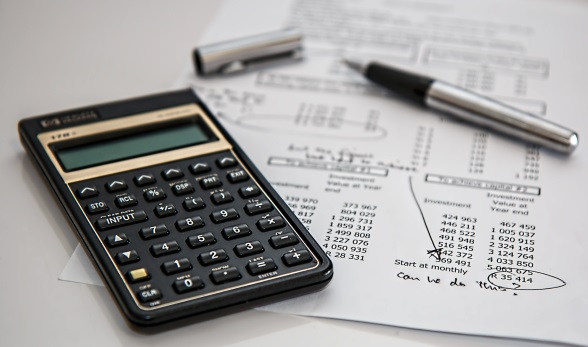 19
[Speaker Notes: Der Sektor wird maßgeblich durch Wettervorfälle beeinflusst. 2005 verursachte alleine das Wetter einen weltweiten Schaden von 96 Milliarden Euro. Doch nicht nur der Klimawandel trägt zu den erhöhten finanziellen Belastungen bei. Andere Faktoren, wie die Zunahme der Bevölkerung, sind auch entscheidend. Die Inanspruchnahme von Versicherungen werden in Zukunft weiter steigen. Gerade die Kosten durch Naturgefahren stellen eine große Herausforderung dar. Zusätzlich entsteht ein hoher Risikofaktor für die Versicherungsprämie, da diese anhand der Historie nur sehr schlecht bestimmen ist. Innovativen Risikobewertungen müssen entwickelt bzw. weiterentwickelt werden. 

Quelle: 
- https://www.umweltbundesamt.de/themen/klima-energie/klimafolgen-anpassung/folgen-des-klimawandels/klimafolgen-deutschland/klimafolgen-handlungsfeld-finanz

Bilderquelle:
-  pixabay.com]
E: 4. Klimafolgen für Finanz- 
         und Versicherungs-
         wirtschaft
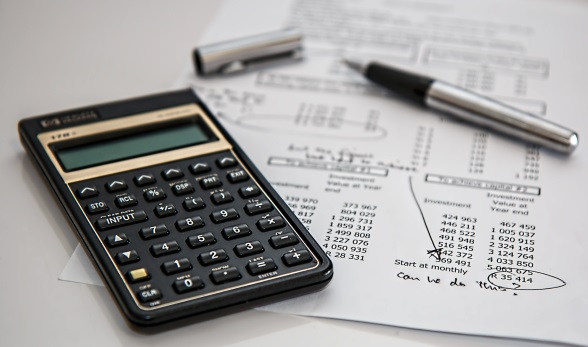 20
[Speaker Notes: Sowohl Banken als auch Investoren müssen zukünftig bei Investitionen die Wetterrisiken berücksichtigen. Vor allem dann, wenn sie global agieren wollen. Durch die internationale Vernetzung besteht ein höheres Risiko. Außerdem kann der Kapitalmarkt anfällig sein, da Naturereignisse Kursverluste erzeugen können und somit der Ertrag der Investitionen reduziert werden kann. 

Quelle: 
- https://www.umweltbundesamt.de/themen/klima-energie/klimafolgen-anpassung/folgen-des-klimawandels/klimafolgen-deutschland/klimafolgen-handlungsfeld-finanz

Bilderquelle:
-  pixabay.com]
E: 4. Klimafolgen für Finanz- 
         und Versicherungs-
         wirtschaft
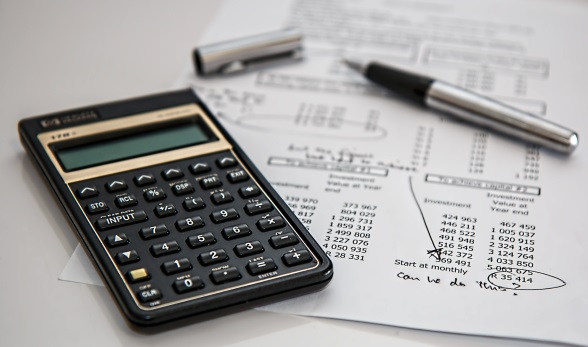 21
[Speaker Notes: Doch der Klimawandel birgt nicht nur Gefahren in sich, sondern er bietet auch Chancen. Die Versicherungswirtschaft kann davon profitieren, da eine Zunahme der Versicherungen stattfindet. Die Nachfrage nach Versicherungen die Naturschäden abdecken, steigt. In Deutschland sind etwa 75 % bis 80 % gegen Sturm- und Hagelschäden versichert. Gegen Überschwemmungen oder starken Niederschlägen sind dagegen nur wenige versichert. Dadurch können Versicherungsgesellschaften neue Marktpotentiale erschließen. Auch in der Finanzwirtschaft können Chancen erkannt werden, da auch hier die Nachfrage nach nachhaltigen Finanzanlagen zunimmt. Die globale Vernetzung von Unternehmen kann zugleich eine Herausforderung und Chance sein, da Unternehmen Kooperationen eingehen können und dadurch Vorteile erschließen können.

Quelle: 
- https://www.umweltbundesamt.de/themen/klima-energie/klimafolgen-anpassung/folgen-des-klimawandels/klimafolgen-deutschland/klimafolgen-handlungsfeld-finanz

Bilderquelle:
-  pixabay.com]
E: 4. Klimafolgen für die
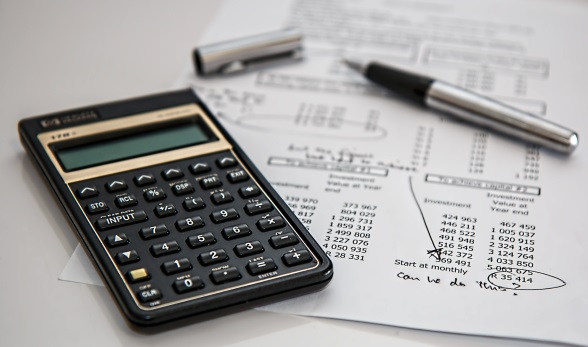 22
[Speaker Notes: Durch starke Wetterextreme kann es zu Schäden kommen, die die Finanz- und Versicherungswirtschaft tragen muss. Im Jahr 2011 wütete ein schwerer Hagelsturm über Deutschland und verursachte über 280 Millionen Euro Schaden in nur kürzester Zeit. Auch die Häufigkeit der Unwetter nehmen zu, denn im gleichen Jahr gab es einen vergleichbaren zweiten Sturm. 

Quelle: 
- https://www.umweltbundesamt.de/themen/klima-energie/klimafolgen-anpassung/folgen-des-klimawandels/klimafolgen-deutschland/klimafolgen-handlungsfeld-finanz

Bilderquelle:
-  pixabay.com]
E: 5. Klimafolgen für die
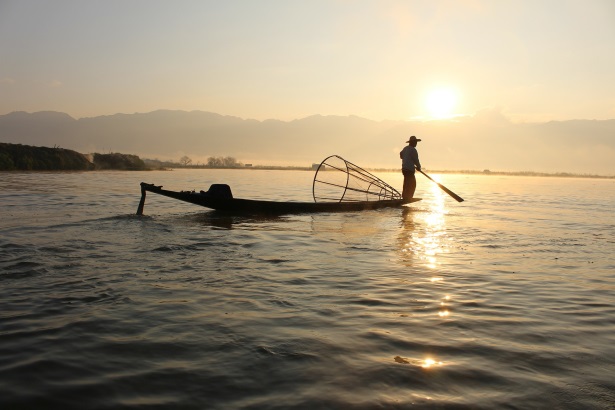 23
[Speaker Notes: Durch den Klimawandel und seinen Veränderungen beeinflusst er die Lebensbedingungen vieler Fischarten. Dies führt zu neuen Herausforderungen in strukturschwächeren Küstenregionen. Man geht davon aus, dass sich die Schwankungen der Fischbestände weiter erhöhen werden. 

Quelle:
- https://www.umweltbundesamt.de/themen/klima-energie/klimafolgen-anpassung/folgen-des-klimawandels/klimafolgen-deutschland/klimafolgen-handlungsfeld-fischerei

Bilderquelle:
-  pixabay.com]
E: 5. Klimafolgen für die
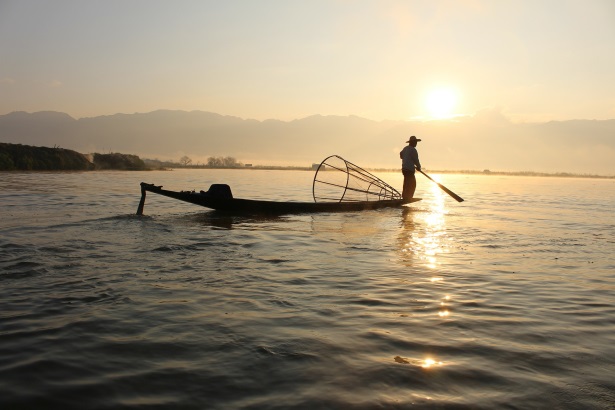 24
[Speaker Notes: Wegen dem Anstieg der Meerestemperatur vermuten Experten ein Wandern in nördlichere Regionen. Dies führt zu großen Einbußen der lokalen Fischer. Außerdem besteht eine höhere Gefahr durch Sturmfluten und anderen Wetterextremen. Diese Umstände erschweren den Fischfang auf hoher See. Zudem können meeresnahe Produktionen durch den erhöhten Meeresspiegelanstieg gefährdet werden. 
 
Quelle:
- https://www.umweltbundesamt.de/themen/klima-energie/klimafolgen-anpassung/folgen-des-klimawandels/klimafolgen-deutschland/klimafolgen-handlungsfeld-fischerei

Bilderquelle:
-  pixabay.com]
E: 5. Klimafolgen für die
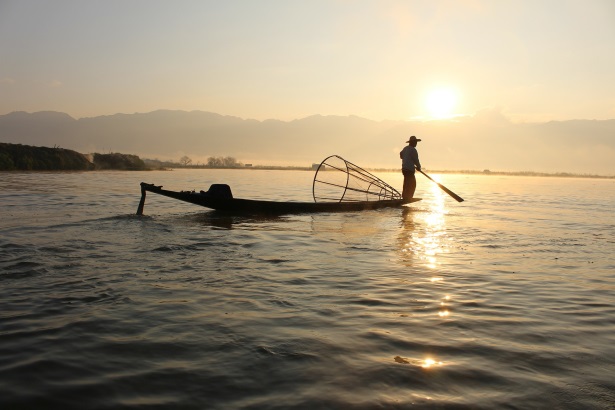 25
[Speaker Notes: Viele Fischer beklagen sich, dass sich durch den Klimawandel die Fischbestände verändern oder zurückgehen. Durch erhöhte Temperaturen der Ozeane kommt es schon heute zu einer Verschiebung der Fischarten in nördlichere Gebiete. In der Nordsee nimmt die Anzahl des Kabeljaus und der Scholle zunehmend ab. Gleichzeitig kommen Arten wie die Rote Streifenbarbe, der Knurrhahn oder der Kaisergranat in die Nordsee und fühlen sich durch die veränderten Temperaturen heimisch. Solche Veränderungen gefährden das ökologische Gleichgewicht, da diese Fische unter Umständen keine natürlichen Feinde haben. Dadurch ist es möglich, dass andere Arten ausgerottet werden.

Quelle:
- https://www.umweltbundesamt.de/themen/klima-energie/klimafolgen-anpassung/folgen-des-klimawandels/klimafolgen-deutschland/klimafolgen-handlungsfeld-fischerei

Bilderquelle:
-  pixabay.com]
E: 6. Klimafolgen für die    
             Energiewirtschaft
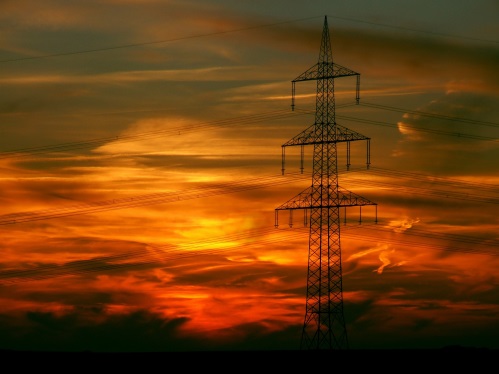 26
[Speaker Notes: Der Klimawandel und seine Folgen werden den Sektor der Energiewirtschaft stark beeinflussen. In Folge von höheren Temperaturen und geringeren Niederschlägen steigen die Dürreperioden an und die Wasserverfügbarkeit nimmt ab. Es kann zu Engpässen bei thermischen Kraftwerken kommen, da das Kühlwasser begrenzt wird. Andere Kühlmöglichkeiten, wie Luftkühlung, müssen eingesetzt werden. Neben den thermischen Kraftwerken wird der Wirkungsgrad der Wasserkraftwerke reduziert, da weniger Wasser vorhanden ist. Durch die Binnenschifffahrt werden teilweise Energieträger (Kohle) transportiert, die wegen der Wasserknappheit verspätet am Zielort ankommen können. All diese Probleme können sich im Sommer abspielen. In milden Wintern kann es dagegen zu einer Zunahme der Wasserverfügbarkeit kommen und somit zu einer Produktivitätssteigerung. 

Quelle:
- https://www.umweltbundesamt.de/themen/klima-energie/klimafolgen-anpassung/folgen-des-klimawandels/klimafolgen-deutschland/klimafolgen-handlungsfeld-energiewirtschaft

Bilderquelle:
- pixabay.com]
E: 6. Klimafolgen für die    
             Energiewirtschaft
	     
	        Extreme Wetterereignisse
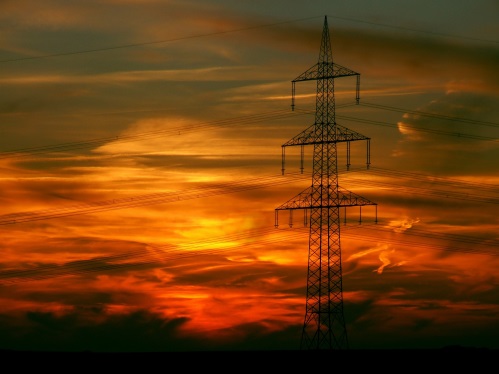 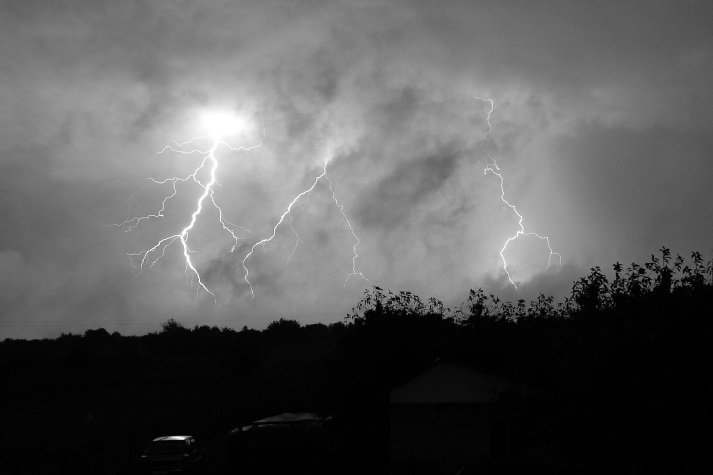 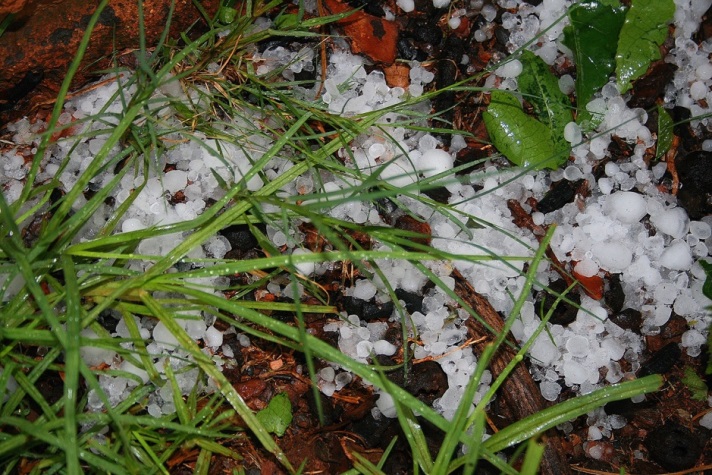 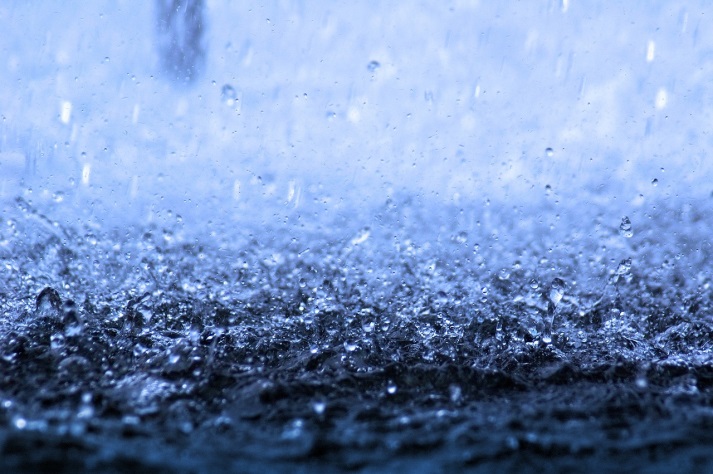 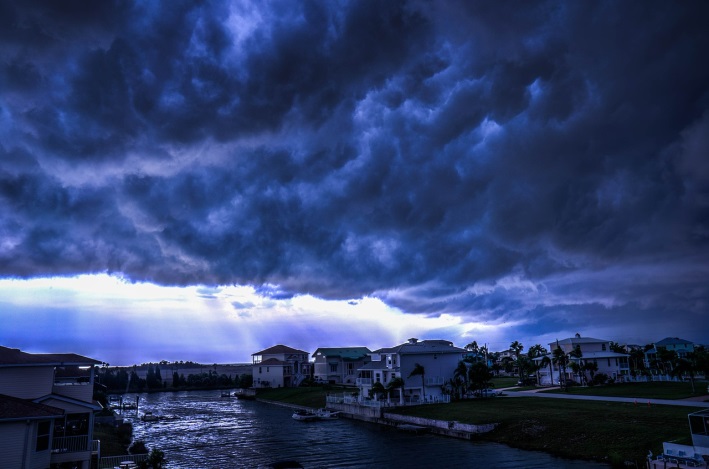 27
[Speaker Notes: Die extremen Wetterereignisse werden in Folge des Klimawandels weiter verstärkt und beeinflussen die Energiewirtschaft negativ. Starkregen, Sturmböen, Hagel und Blitzschlag sind keine Seltenheit im täglichen Leben. Mögliche Schäden an der Energieinfrastruktur sind verheerend, da Reparaturen meist aufwendig und kostenintensiv sind. Energieumwandlungsanlagen und Leitungsnetzte können leicht beschädigt werden und somit das Energienetz lahmlegen. Seit Ende des 20. Jahrhunderts nimmt die Häufigkeit an Zwischenfällen deutlich zu. Keine Energiequelle ist vor extremen Wetterereignissen geschützt. Die Anfälligkeit der Quellen sind jedoch unterschiedlich. Photovoltaikanlagen sind anfällig für Schnee, da sie dann sehr unproduktiv sind. Hingegen Windkraftanlagen Schnee oder Eis nichts ausmacht. Auf der anderen Seite sind Windenergieanlagen ohne Wind nicht zu gebrauchen. 

Quellen:
- http://www.climate-service-center.de/imperia/md/content/csc/csc-report14.pdf 
- https://www.umweltbundesamt.de/themen/klima-energie/klimafolgen-anpassung/folgen-des-klimawandels/klimafolgen-deutschland/klimafolgen-handlungsfeld-energiewirtschaft

Bilderquellen:
- pixabay.com]
E: 6. Klimafolgen für die    
             Energiewirtschaft
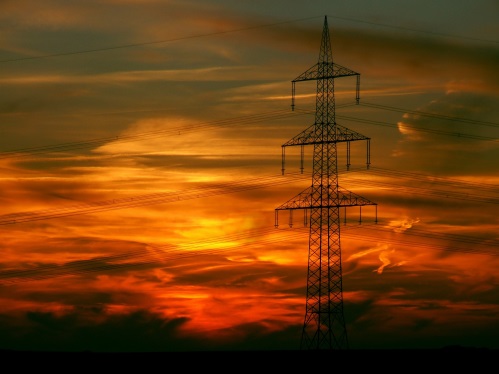 28
[Speaker Notes: Aufgrund der erhöhten Temperatur steigt die Nachfrage nach Kühlungsalternativen. Dabei spielt es keine Rolle, ob die Nachfrage in Haushalten oder in Industrien gestiegen ist. Der Transport und die Lagerung von Gütern werden durch die Temperaturerhöhung deutlich erschwert. Der Anstieg der Elektrizitätsnachfrage führt besonders bei langen Hitzeperioden zu Problemen, da dort die Energieerzeugung erschwert wird. Warme Winter können jedoch den Bedarf an Elektrizität reduzieren, weil Heizungen weniger genutzt werden. 

Quelle:
- https://www.umweltbundesamt.de/themen/klima-energie/klimafolgen-anpassung/folgen-des-klimawandels/klimafolgen-deutschland/klimafolgen-handlungsfeld-energiewirtschaft

Bilderquelle:
- pixabay.com]
E: 6. Klimafolgen für die    
             Energiewirtschaft

	          Zukünftige Entwicklungen – 		  
               Reduktion des Treibhausgasausstoßes
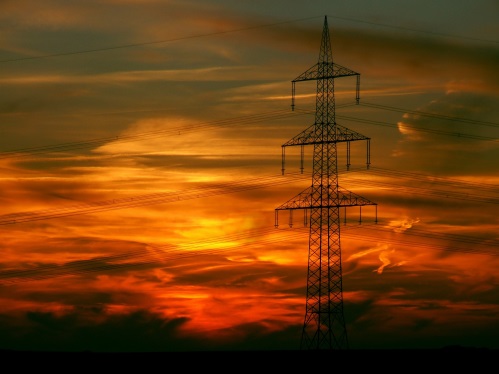 29
[Speaker Notes: Experten schätzen den Rückgang des Treibhausgasausstoßes in Deutschland (gegenüber 1990) bis 2020 auf 40 % ein. Bis 2030 soll die Reduktion etwa 55 % betragen. 2040 soll es eine Abnahme um ca. 70 % und bis 2050 um ca. 80 bis 95 % geben. Vor allem wird dies durch die Politik vorangetrieben, da die Auflagen für die Energiewirtschaft strikt sind.  

Quelle:
- http://www.climate-service-center.de/imperia/md/content/csc/csc-report14.pdf

Bilderquelle:
- pixabay.com]
E: 6. Klimafolgen für die    
             Energiewirtschaft
 
	          Zukünftige Entwicklungen – 		           
                Anteil der erneuerbaren Energien
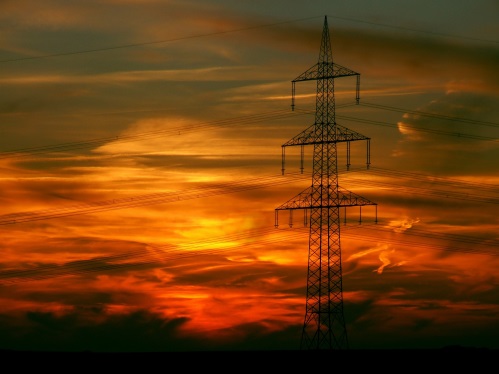 30
[Speaker Notes: Wissenschaftler schätzen, dass in Deutschland eine deutliche Erhöhung des Anteils der erneuerbaren Energien am Bruttostromverbrauch bis 2020 auf 35 % stattfindet. Bis 2030 soll der Anteil auf 50 % anwachsen. Für 2040 rechnen Experten mit einem Anteil von 65 % und 2050 sogar von 80 %. Auch hier ist die Politik die treibende Kraft hinter den Zielen. Nur mit Hilfe von Subventionen oder ähnlichen Anreizen findet ein Umschwung in der Energiewirtschaft statt. 

Quelle:
- http://www.climate-service-center.de/imperia/md/content/csc/csc-report14.pdf

Bilderquelle:
- pixabay.com]
E: 6. Klimafolgen für die    
             Energiewirtschaft
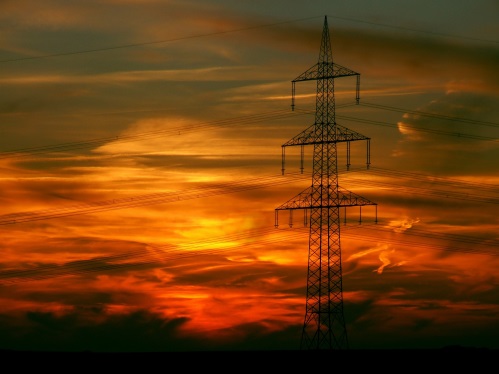 Sind die Zielvorgaben überhaupt durchsetzbar?                                   Erreichbar, jedoch nur durch:                                                               
striktes Einhalten der Auflagen 
Wirkungsgrade müssen weiter ausgebaut werden um den Fortschritt voranzutreiben            			             
Forschung an Alternativen
31
[Speaker Notes: Immer wieder wird die Frage gestellt, ob die Zielvorgaben überhaupt durchsetzbar sind. Um das herauszufinden, muss man sie kritisch hinterfragen. Die Vorstellungen der zukünftigen Entwicklungen sind erreichbar, jedoch müssen viele Aspekte berücksichtigt werden. Dafür müssen die Auflagen strikt eingehalten werden. Außerdem müssen die Wirkungsgrade ausgebaut werden um den Fortschritt voranzutreiben. Zeitgleich muss man an alternativen Energiegewinnungsmöglichkeiten forschen.  

Quelle:
- http://www.climate-service-center.de/imperia/md/content/csc/csc-report14.pdf

Bilderquelle:
- pixabay.com]
E: 6. Klimafolgen für die
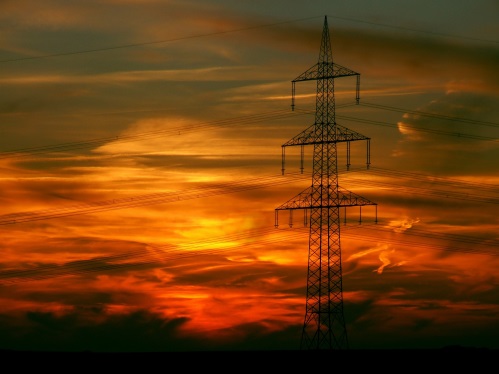 32
[Speaker Notes: In der Energiewirtschaft und –produktion können extreme Wetterereignisse ebenfalls Folgen haben. Durch längere Dürreperioden und Hitzewellen sinkt der Wasserstand in Flüssen. Außerdem werden die Gewässer durch die erhöhten Temperaturen stärker erwärmt. Viele Kraftwerke nutzen nahe gelegene Flüsse oder Seen für die Kühlung ihrer Anlagen. Durch erhöhte Temperaturen der Gewässer verringert sich die Kühlmöglichkeit enorm. Nach dem Kühlvorgang wird das noch weiter erhitzte Wasser wieder in die Flüsse gespeist. In Folge der erhöhten Wassertemperatur bekommen Tiere und Pflanzen Schwierigkeiten. 

Quellen:
- http://www.umweltbundesamt.de/themen/klima-energie/klimafolgen-anpassung/folgen-des-klimawandels#
- http://www.climate-service-center.de/imperia/md/content/csc/csc-report14.pdf

Bilderquelle:
- pixabay.com]
E: 7. Klimafolgen für die 
         biologische Vielfalt
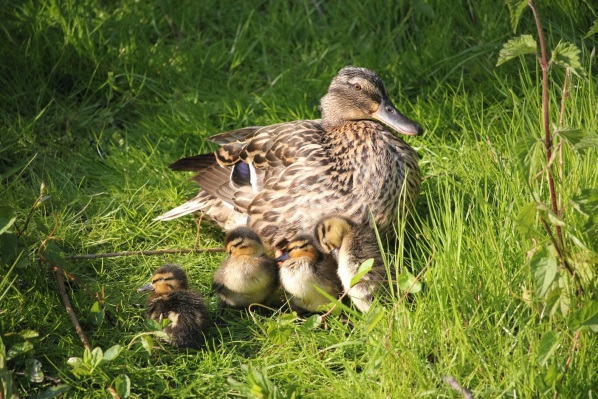 33
[Speaker Notes: Der Klimawandel hat genauso Auswirkungen auf die biologische Vielfalt, wie auch auf andere Sektoren. In Folge der Veränderungen der Temperatur und der Niederschläge findet eine Erweiterung der Verbreitungsgebiete verschiedener Pflanzen- und Tierarten statt. Das bewirkt, dass es eine Verbreitung von nicht-heimischen Arten gibt. Diese Arten haben in den neuen Gebieten oftmals keine natürlichen Feinde und es kann so zu einem Rückgang der heimischen Artenvielfalt kommen. Gerade Tiere mit einem engen Toleranzbereich werden deutliche Probleme bekommen. Durch den kleinen Toleranzbereich können sich die Tiere schlecht an andere Gegebenheiten anpassen und gehen zahlenmäßig langsam zurück. Aufgrund der vielen Veränderungen, wie Temperatur, Niederschlag, Verbreitungsgebiete, etc. kommt es zu veränderten Zusammensetzungen der Lebensgemeinschaften. 

Quelle:
- https://www.umweltbundesamt.de/themen/klima-energie/klimafolgen-anpassung/folgen-des-klimawandels/klimafolgen-deutschland/klimafolgen-handlungsfeld-biologische-vielfalt 

Bilderquelle:
- pixabay.com]
E: 7. Klimafolgen für die 
         biologische Vielfalt
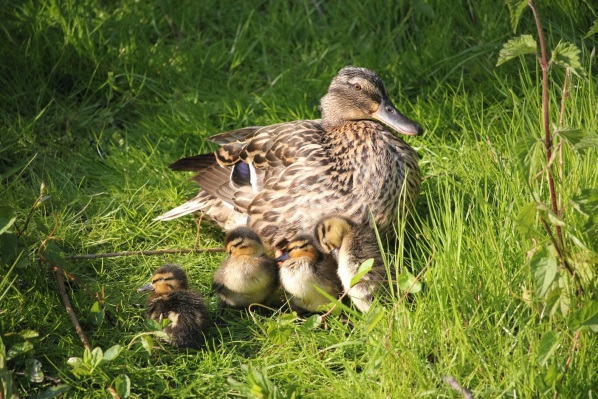 34
[Speaker Notes: Biotope, Habitate und Ökosysteme benötigen die Wechselbeziehungen der verschiedenen Pflanzen- und Tierarten. Durch den Klimawandel können diese empfindlichen Beziehungen gestört werden und eine Veränderung kann das gesamte Ökosystem gefährden. Es existieren viele Lebewesen, die auf andere Arten angewiesen sind. Diese wechselseitigen Beziehungen können zerstört werden, indem die Arten räumlich oder zeitlich von einander getrennt werden. Durch die Klimaänderungen sind solche Trennungen durchaus denkbar und sogar sehr wahrscheinlich.

Quelle:
- https://www.umweltbundesamt.de/themen/klima-energie/klimafolgen-anpassung/folgen-des-klimawandels/klimafolgen-deutschland/klimafolgen-handlungsfeld-biologische-vielfalt 

Bilderquelle:
- pixabay.com]
E: 7. Klimafolgen für die 
         biologische Vielfalt
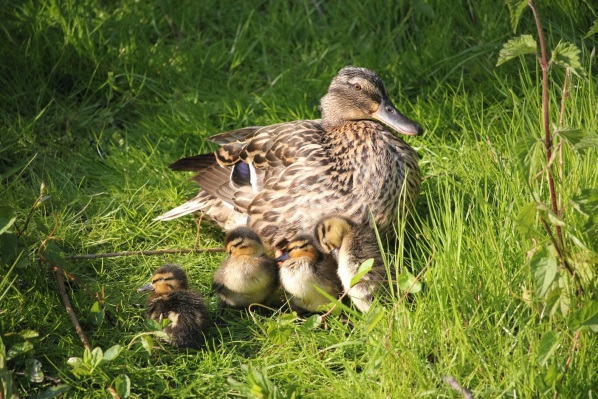 35
[Speaker Notes: Eines der Beispiele für die Veränderung der Verbreitungsgebiete ist die Kirsch-Essig-Fliege. Ursprünglich ist sie in Südostasien heimisch. Seit einigen Jahren ist sie jedoch auch in Südeuropa und in Deutschland angesiedelt. Die Fliege beschädigt Trauben, Kirschen und Himbeeren. Bei warmen Witterungen werden die Früchte schlecht, lange bevor die Ernte beginnt. Dies spiegelt eine große Gefahrenquelle für viele deutsche Winzer wieder.
 
Quelle:
- https://www.umweltbundesamt.de/themen/klima-energie/klimafolgen-anpassung/folgen-des-klimawandels/klimafolgen-deutschland/klimafolgen-handlungsfeld-biologische-vielfalt 

Bilderquelle:
- pixabay.com]
E: 7. Klimafolgen für die
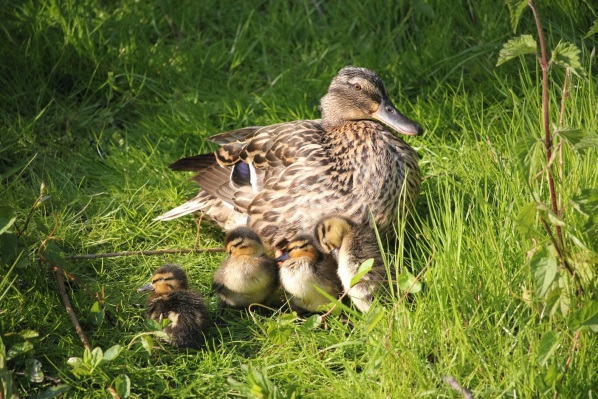 36
[Speaker Notes: Es gibt Tier- und Pflanzenarten die aufeinander angewiesen sind. Durch einen Wandel des Klimas besteht die Gefahr, dass diese Beziehungen nicht mehr möglich sind. Manche Zugvögel fressen nach ihrer Rückkehr bestimmte Larvensorten. Durch die Veränderung des Klimas sind die Larven jedoch schon weiterentwickelt und somit finden die Vögel nur erschwert Fressen. Ein anderes Beispiel ist, dass Raupen vieler Schmetterlingsarten auf spezielle Blätter angewiesen sind, die durch die Veränderungen der Verbreitungsgebiete nur noch limitiert vorhanden sind. Somit finden auch sie nur begrenzt Nahrung.
 
Quelle:
- https://www.umweltbundesamt.de/themen/klima-energie/klimafolgen-anpassung/folgen-des-klimawandels/klimafolgen-deutschland/klimafolgen-handlungsfeld-biologische-vielfalt 

Bilderquelle:
- pixabay.com]
E: 8. Klimafolgen für 
  	             den Verkehr
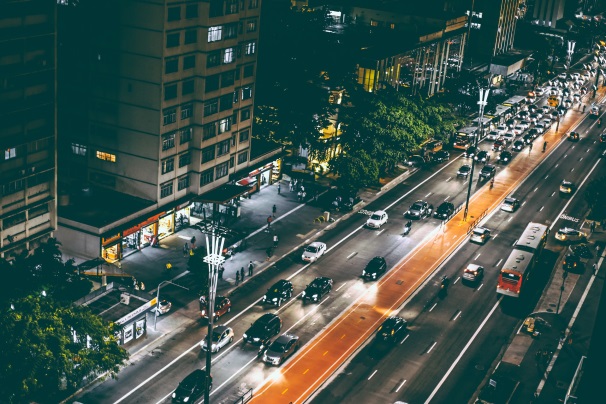 37
[Speaker Notes: Auch für den Sektor Verkehr spielen die Wetterbedingungen eine wichtige Rolle. Sowohl Niederschläge als auch höhere Temperaturen sind für die ganze Verkehrsinfrastruktur hinderlich. Durch eine Erhöhung der extremen Wetterereignisse kommt es in der Zukunft zu weiteren Verkehrsunfällen. Nicht nur die Straßen sind davon betroffen, sondern auch die Schifffahrt. Die Veränderung des Meeresspiegels und längere Hitzeperioden verursachen Probleme bei der Schifffahrt. 

Quelle:
- https://www.umweltbundesamt.de/themen/klima-energie/klimafolgen-anpassung/folgen-des-klimawandels/klimafolgen-deutschland/klimafolgen-handlungsfeld-verkehr

Bilderquelle:
- pixabay.com]
E: 8. Klimafolgen für 
  	             den
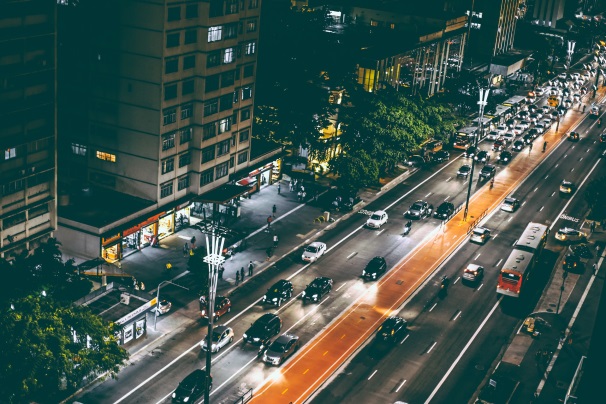 38
[Speaker Notes: Da aufgrund des Klimawandels die globale Temperatur steigt und lange Hitze- und Trockenperioden vorkommen, steigt die Gefahr durch Blasenbildung im Asphalt. Dadurch ergibt sich eine Einschränkung der Infrastruktur und die Zahl von Verkehrsunfällen und potentiellen Verletzten werden steigen. 

Quellen:
- https://www.bmz.de/de/mediathek/publikationen/reihen/weitere_materialien/Transport_Briefing_Web_DE.pdf
- http://www.bpb.de/apuz/30351/sorgenkind-verkehr-massnahmen-zum-klimaschutz?p=all

Bilderquelle:
- pixabay.com]
E: 9. Klimafolgen für 
	         den Tourismus
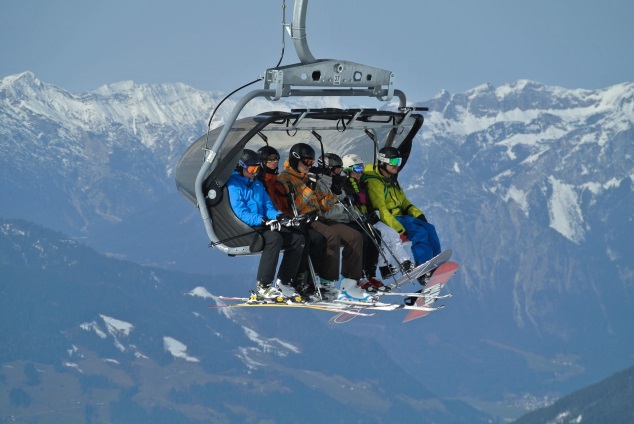 39
[Speaker Notes: In Folge des Klimawandels ist auch der Sektor Tourismus betroffen. Der Tourismus ist sogar unmittelbar abhängig von dem Wetter. Gerade der Wintertourismus muss mit Einbußen rechnen, da die Winter milder werden. Der Sommertourismus profitiert von den längeren Sommerperioden, jedoch können Starkregen und Sturmfluten den Tourismus auch beeinträchtigen. Eine Verschlechterung des Klimas führt sehr wahrscheinlich zu einer Verschlechterung der Einnahmen durch den Tourismus.

Quelle:
- https://www.umweltbundesamt.de/themen/klima-energie/klimafolgen-anpassung/folgen-des-klimawandels/klimafolgen-deutschland/klimafolgen-handlungsfeld-verkehr

Bilderquelle:
- pixabay.com]
E: 9. Klimafolgen für 
	         den
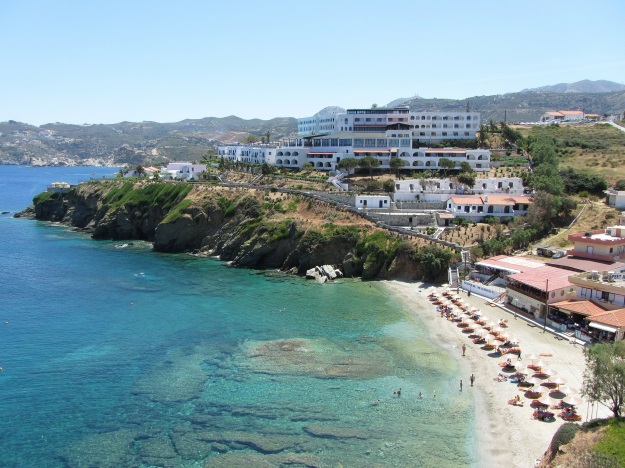 40
[Speaker Notes: Der Wintertourismus ist offensichtlich von dem Klimawandel betroffen. Doch viele Menschen wissen nicht, dass auch der Sommertourismus beeinträchtigt wird. Durch den Meeresspiegelanstieg kann es an zahlreichen Stränden zu Küstenerosionen kommen. Bei einem Anstieg von 50 cm geht man davon aus, dass Kreta etwa die Hälfte der Strände verliert. Auch die Niederlande wird Landfläche verlieren. Durch die Verringerung der Bademöglichkeiten entsteht eine Einschränkung des Sommertourismus. 

Quellen:
- http://www.umweltbundesamt.de/themen/klima-energie/klimafolgen-anpassung/handlungsfeld-tourismus
- http://wiki.bildungsserver.de/klimawandel/index.php/Sommertourismus#Folgen_f.C3.BCr_den_Tourismus

Bilderquelle:
- pixabay.com]
E: 10. Klimafolgen für das
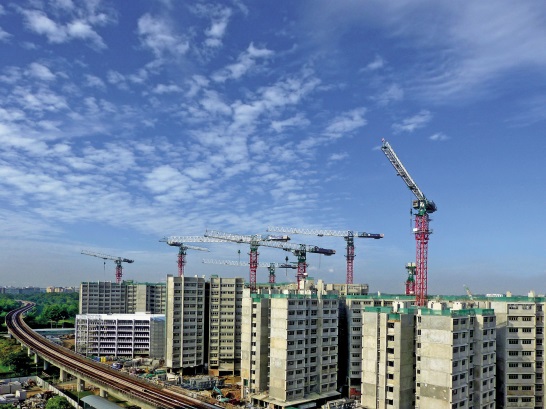 41
[Speaker Notes: Obwohl viele nicht damit rechnen, trifft der Klimawandel auch den Sektor des Bauwesens. Seit jeher gelten Gebäude als sicherer Unterschlupf für Menschen. Durch die Veränderungen der Wettereignisse steigen gleichzeitig auch die Herausforderungen an das Bauwesen. Mehr Standards und Normen müssen eingehalten werden. Es existieren veränderte Auflagen zwischen ländliche und städtische Regionen für den Sektor Bauwesen. 2012 kam es in Berlin, Stuttgart, München und anderen Großstädten zu mehr heißen Tagen und tropischen Nächten als im bundesweiten Durchschnitt. Grund dafür ist das verstärkte Aufheizen der Städte. 

Quellen:
- https://www.umweltbundesamt.de/sites/default/files/medien/376/publikationen/monitoringbericht_2015_zur_deutschen_anpassungsstrategie_an_den_klimawandel.pdf
- https://www.umweltbundesamt.de/sites/default/files/medien/378/publikationen/climate_change_24_2015_vulnerabilitaet_deutschlands_gegenueber_dem_klimawandel_1.pdf

Bilderquelle:
- pixabay.com]
E: 10. Klimafolgen für das
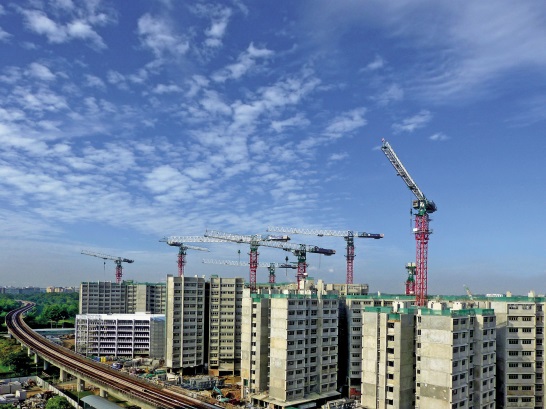 42
[Speaker Notes: Durch veränderte Niederschläge kann es zu Schwankungen des Grundwasserspiegels kommen. Diese können Hebungs- oder Senkungsbewegungen verursachen. Die Folge davon ist, dass Setzungsrisse entstehen können und somit die Stabilität der Gebäude reduziert werden. 

Quelle:
- http://www.umweltbundesamt.de/themen/klima-energie/klimafolgen-anpassung/handlungsfeld-bauwesen

Bilderquelle:
- pixabay.com]
43
[Speaker Notes: Die Auswirkungen des Klimawandels auf die unterschiedlichen Sektoren sind beachtlich. Besonders stark betroffen ist die Landwirtschaft, das Ökosystem und der Tourismus. Der Klimawandel kann auch positive Folgen mit sich bringen, jedoch überwiegen die Negativen. Nicht zu unterschätzen sind die möglichen Folgen, die für den Sektor der Energiewirtschaft auftreten können.]